10 - 4
التمثيل بالأعمدة
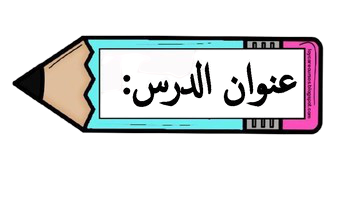 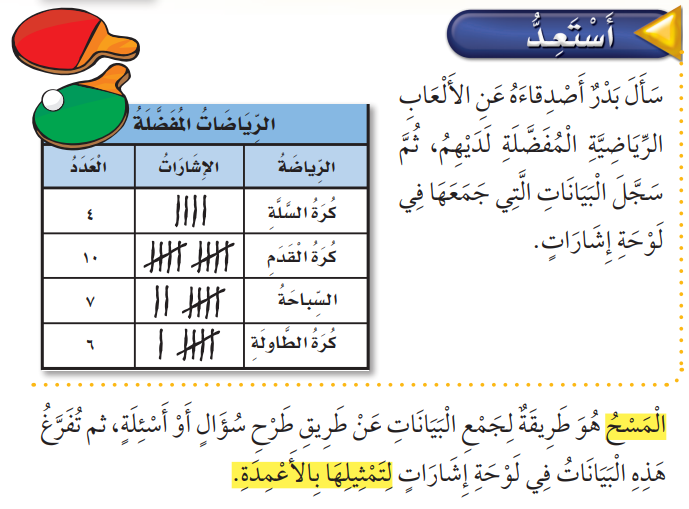 فكرة الدرس

أجمع البيانات ، وأنظمها ، وأسجلها ، وأمثلها بالأعمدة .

المفردات
المسح
التمثيل بالأعمدة
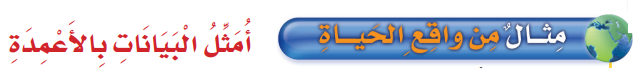 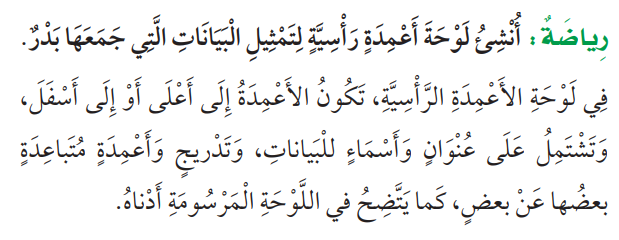 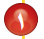 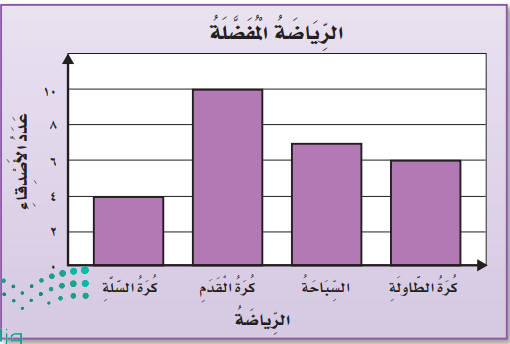 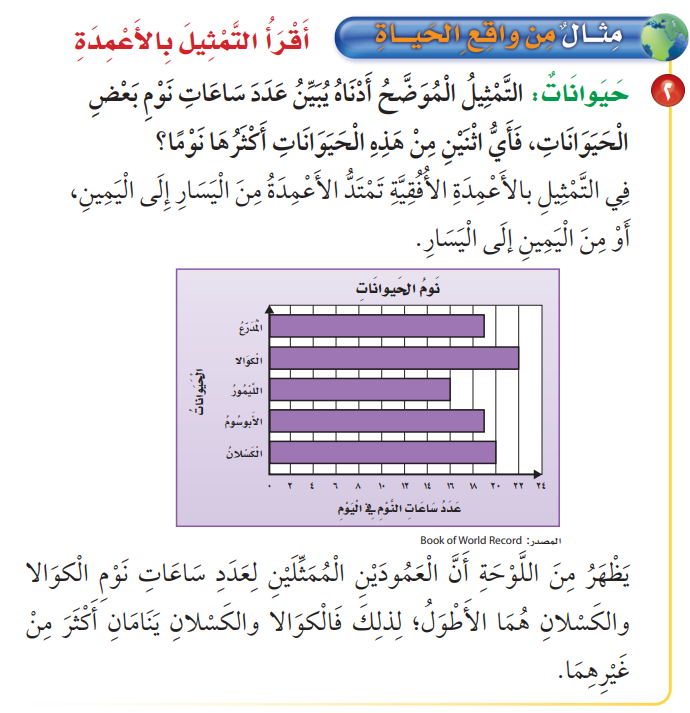 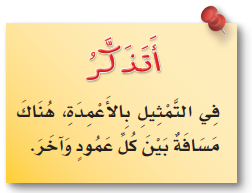 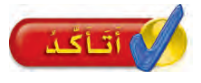 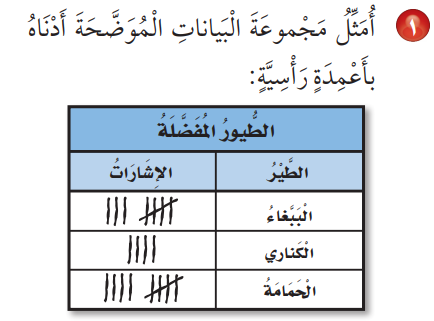 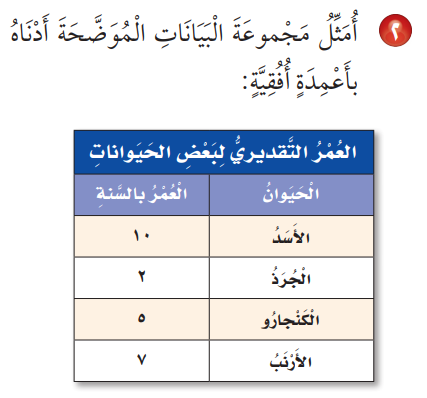 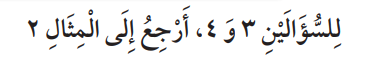 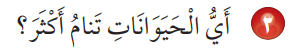 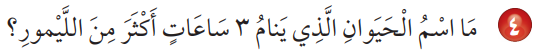 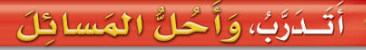 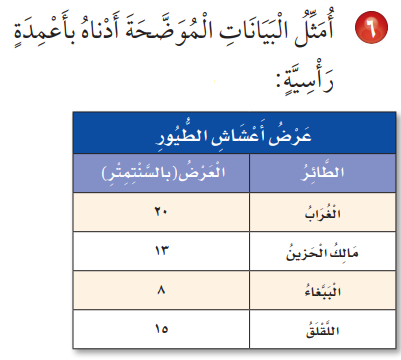 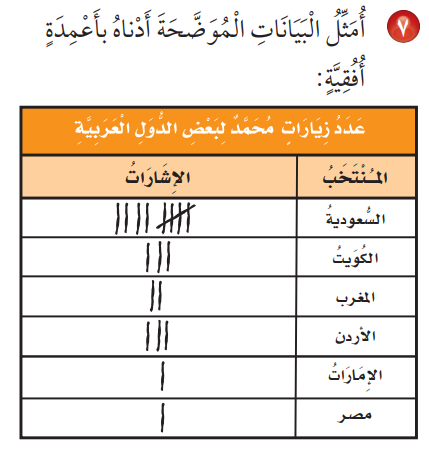 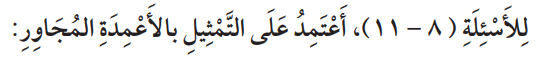 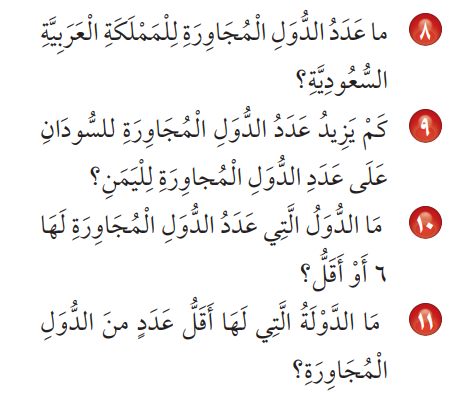 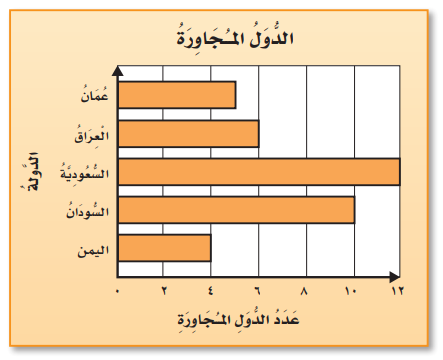 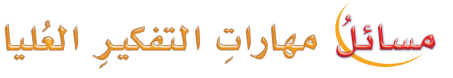 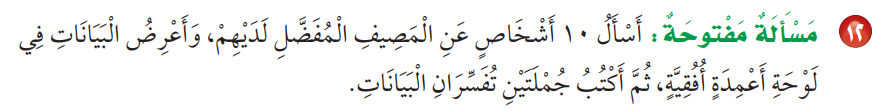